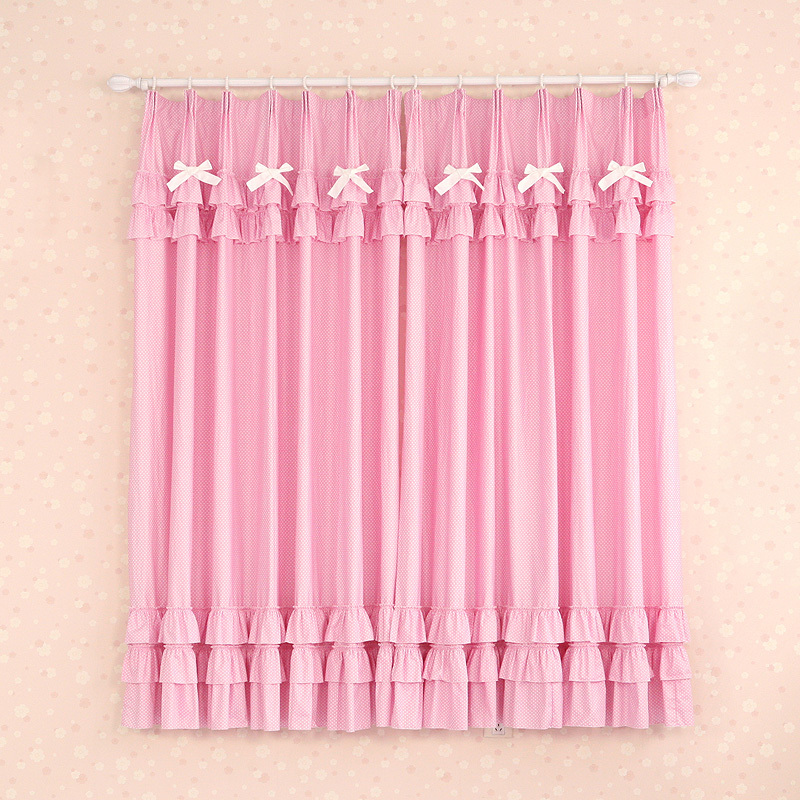 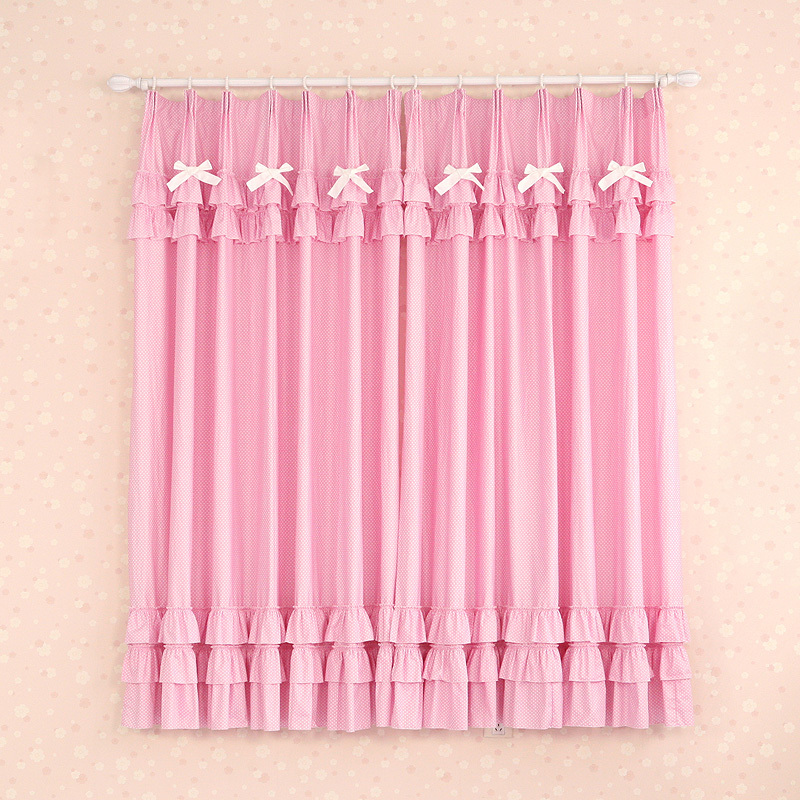 স্বাগতম
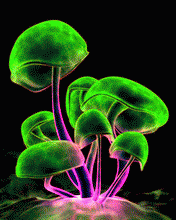 9:03:26 PM
মাওলানা সেলিম হোসাইন সহকারি মৌলভি  সিংচাপইড় আলিম মাদ্রাসা।
পৃষ্টা ০১
বৃহস্পতিবার, 21 মে 2020
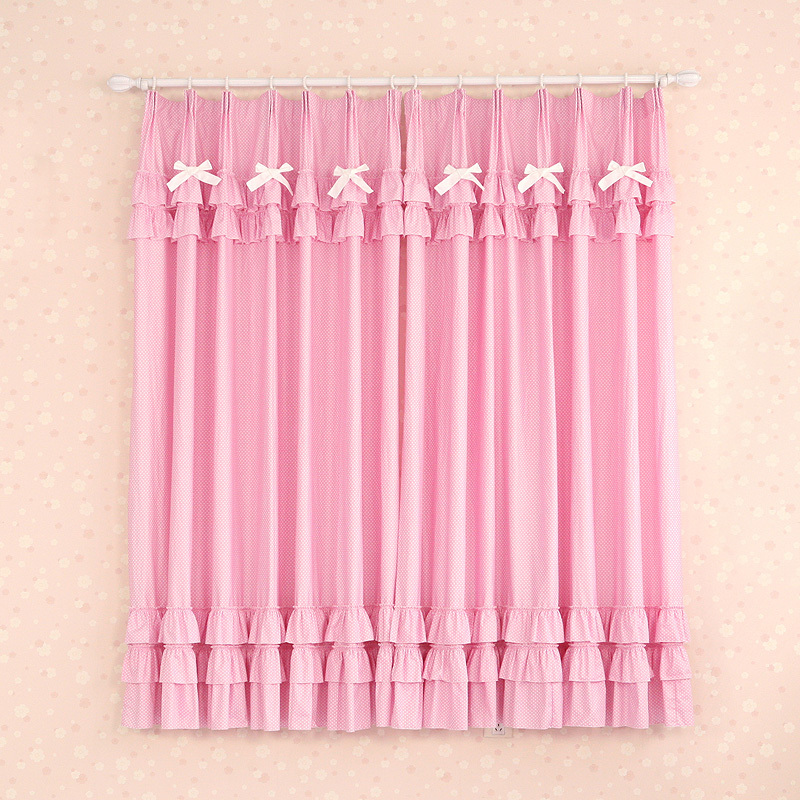 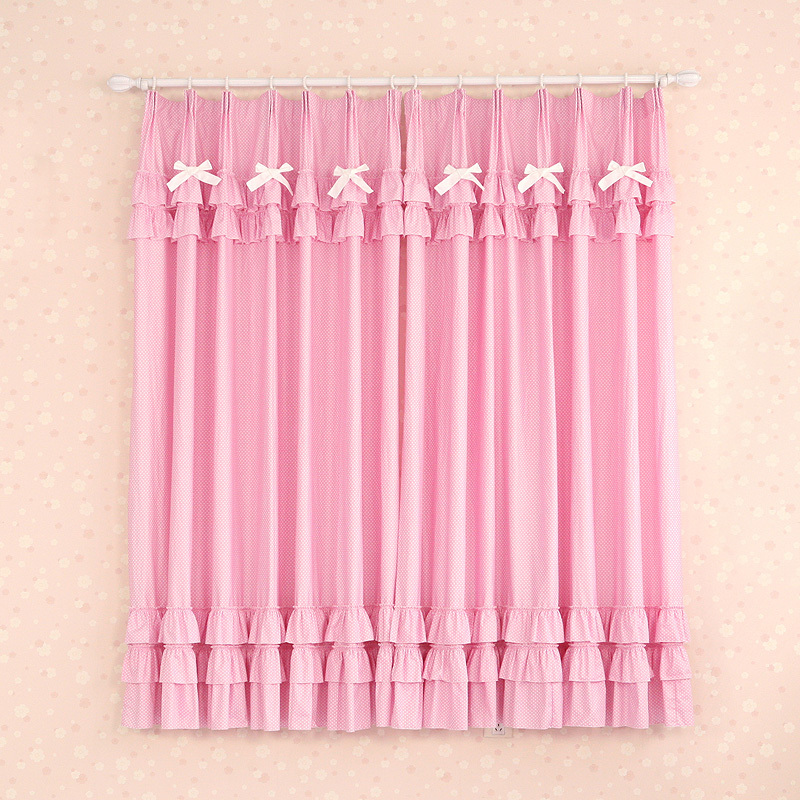 শিক্ষক পরিচিতি 
মোঃ সেলিম হোসাইন
সহকারী মৌলভি  
সিংচাপইড় ইসলামিয়া আলিম মাদ্রাসা ছাতক, সু্নামগঞ্জ 
E-mail: salimhossainsp@gmail.com
মোবাইল০১৭১২৩৯৭৯০৯/০১৭২৬৯৮৩৭৯৬
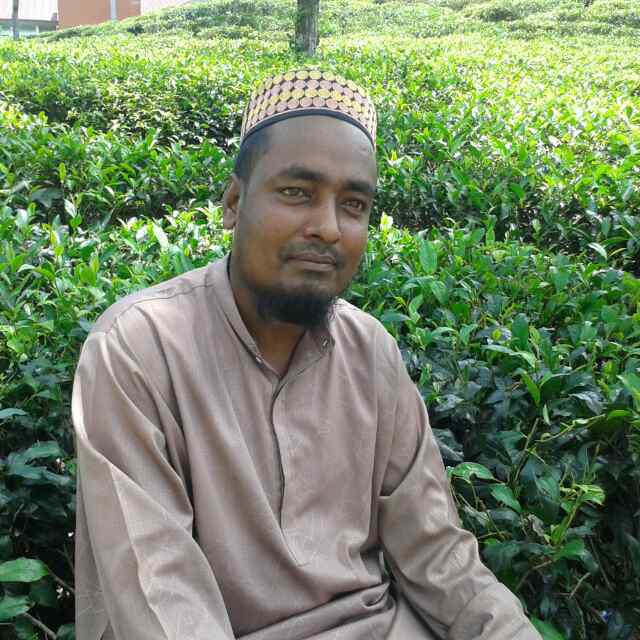 9:36:45 PM
মাওলানা সেলিম হোসাইন সহকারি মৌলভি  সিংচাপইড় আলিম মাদ্রাসা।
Page no.2
বৃহস্পতিবার, 21 মে 2020
তৃতীয় অধ্যায়
তৃতীয় পরিচ্ছেদ ইমান
বৃহস্পতিবার, 21 মে 2020
সময় ৪০ মিনিট
9:03:28 PM
মাওলানা সেলিম হোসাইন সহকারি মৌলভি  সিংচাপইড় আলিম মাদ্রাসা।
Page no.3
বৃহস্পতিবার, 21 মে 2020
নিচের ছবিগুলো দেখ আর চিন্তা কর।
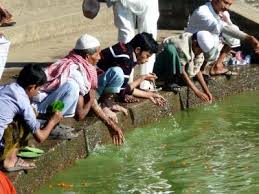 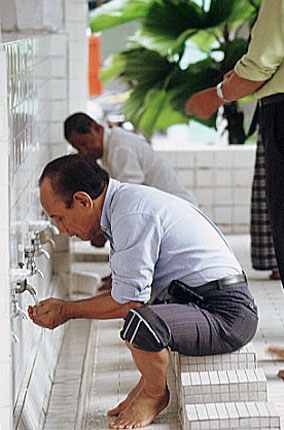 9:03:34 PM
মাওলানা সেলিম হোসাইন সহকারি মৌলভি  সিংচাপইড় আলিম মাদ্রাসা।
Page no.4
বৃহস্পতিবার, 21 মে 2020
আজকের পাঠ
অযু ও তাআম্মুম এর বিধান
9:03:34 PM
মাওলানা সেলিম হোসাইন সহকারি মৌলভি  সিংচাপইড় আলিম মাদ্রাসা।
Page no.5
বৃহস্পতিবার, 21 মে 2020
শিখনফল
এই পাঠ শেষে শিক্ষার্থীরা- -------
১। অজুর পরিচয় বলতে পারবে।
২। তায়াম্মুম এর পরিচয় বলতে পারবে।
৩। অজুর-তায়াম্মুম এর বিধান ব্যাখা করতে পারবে
9:15:56 PM
মাওলানা সেলিম হোসাইন সহকারি মৌলভি  সিংচাপইড় আলিম মাদ্রাসা।
Page no.6
বৃহস্পতিবার, 21 মে 2020
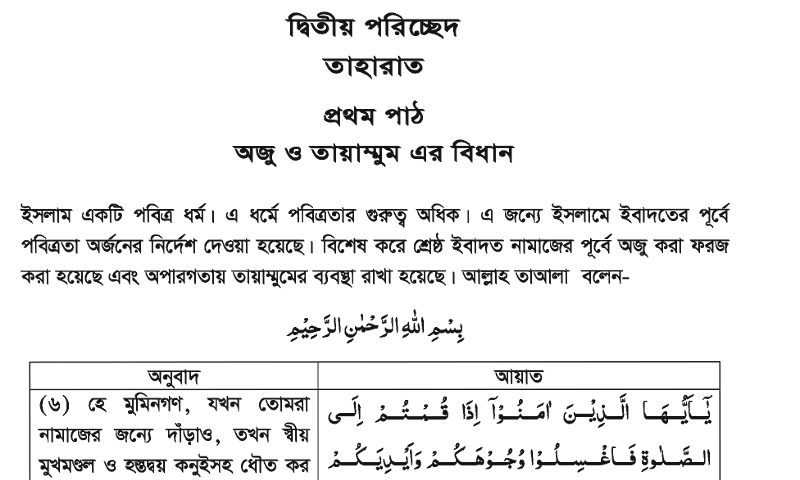 9:03:35 PM
মাওলানা সেলিম হোসাইন সহকারি মৌলভি  সিংচাপইড় আলিম মাদ্রাসা।
Page no.7
বৃহস্পতিবার, 21 মে 2020
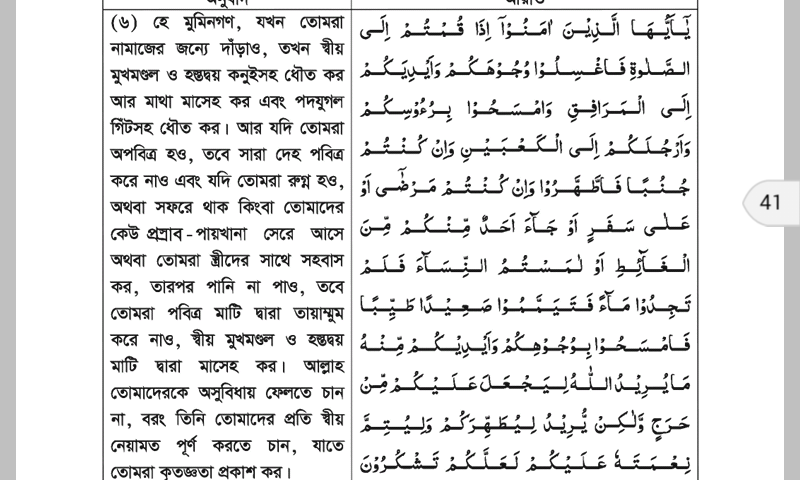 9:03:35 PM
মাওলানা সেলিম হোসাইন সহকারি মৌলভি  সিংচাপইড় আলিম মাদ্রাসা।
Page no.8
বৃহস্পতিবার, 21 মে 2020
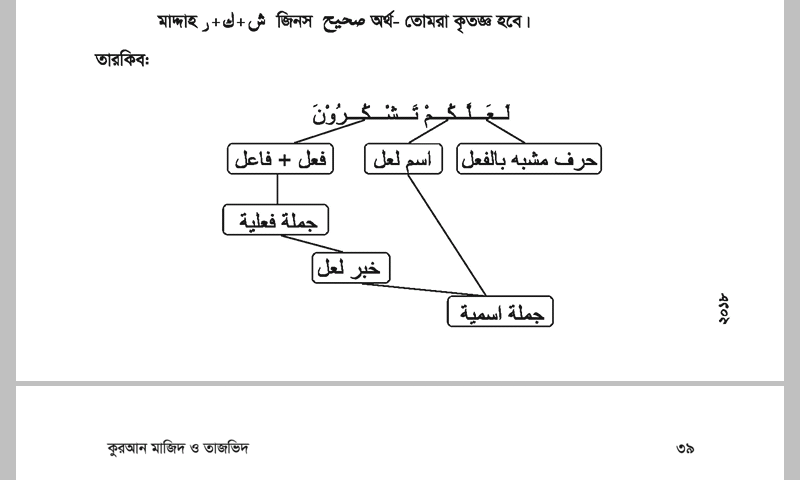 9:03:36 PM
মাওলানা সেলিম হোসাইন সহকারি মৌলভি  সিংচাপইড় আলিম মাদ্রাসা।
Page no.9
বৃহস্পতিবার, 21 মে 2020
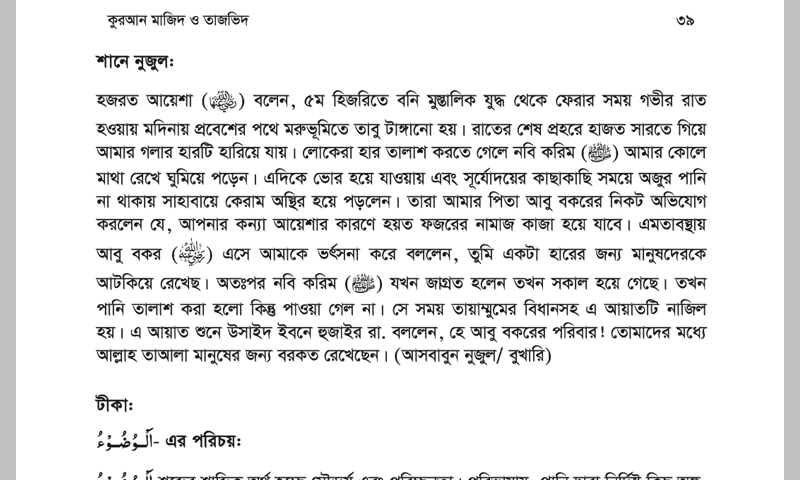 9:03:36 PM
মাওলানা সেলিম হোসাইন সহকারি মৌলভি  সিংচাপইড় আলিম মাদ্রাসা।
Page no.10
বৃহস্পতিবার, 21 মে 2020
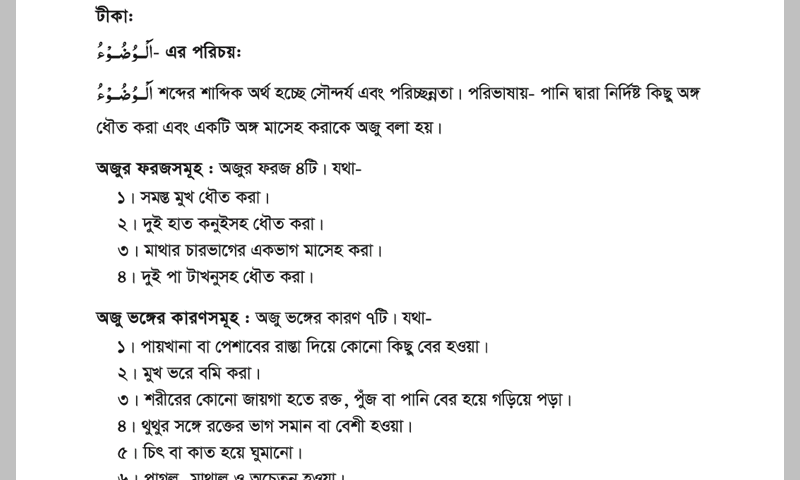 9:03:36 PM
মাওলানা সেলিম হোসাইন সহকারি মৌলভি  সিংচাপইড় আলিম মাদ্রাসা।
Page no.11
বৃহস্পতিবার, 21 মে 2020
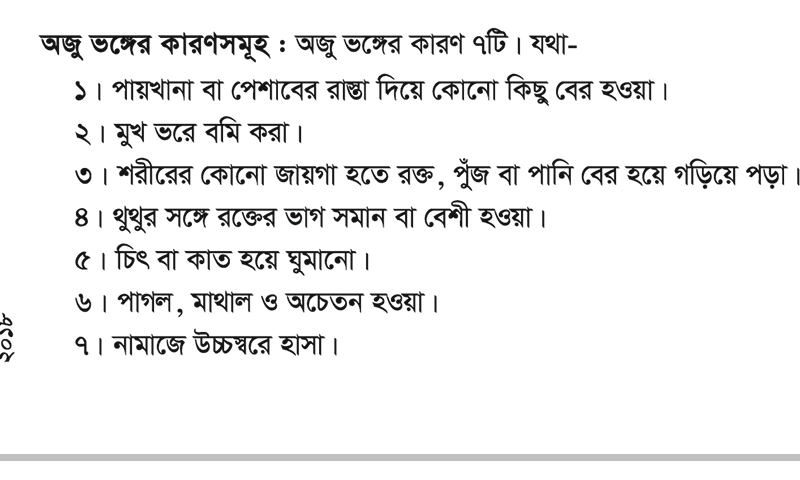 9:03:36 PM
মাওলানা সেলিম হোসাইন সহকারি মৌলভি  সিংচাপইড় আলিম মাদ্রাসা।
Page no.12
বৃহস্পতিবার, 21 মে 2020
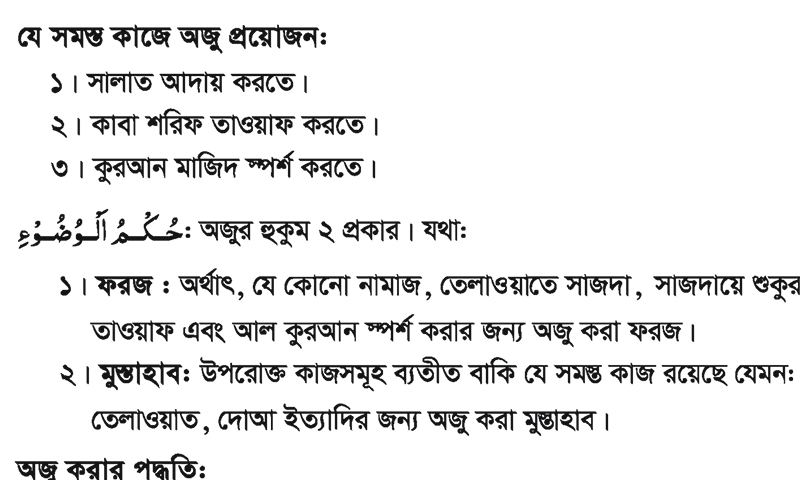 9:03:36 PM
মাওলানা সেলিম হোসাইন সহকারি মৌলভি  সিংচাপইড় আলিম মাদ্রাসা।
Page no.13
বৃহস্পতিবার, 21 মে 2020
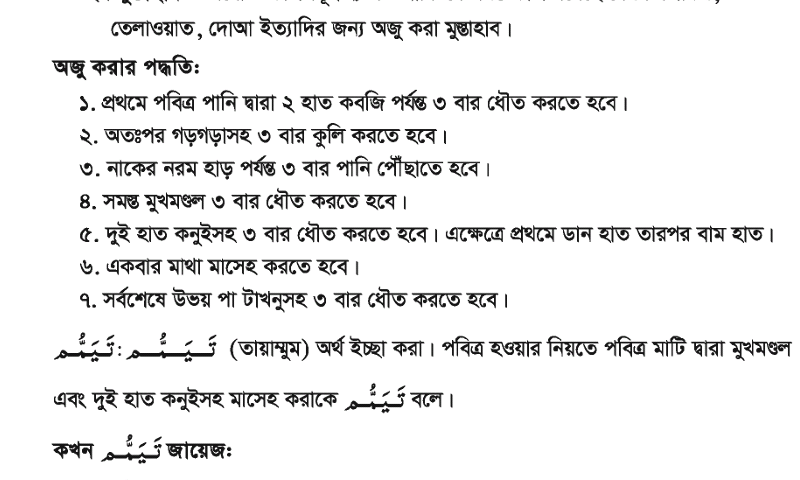 9:03:36 PM
মাওলানা সেলিম হোসাইন সহকারি মৌলভি  সিংচাপইড় আলিম মাদ্রাসা।
Page no.14
বৃহস্পতিবার, 21 মে 2020
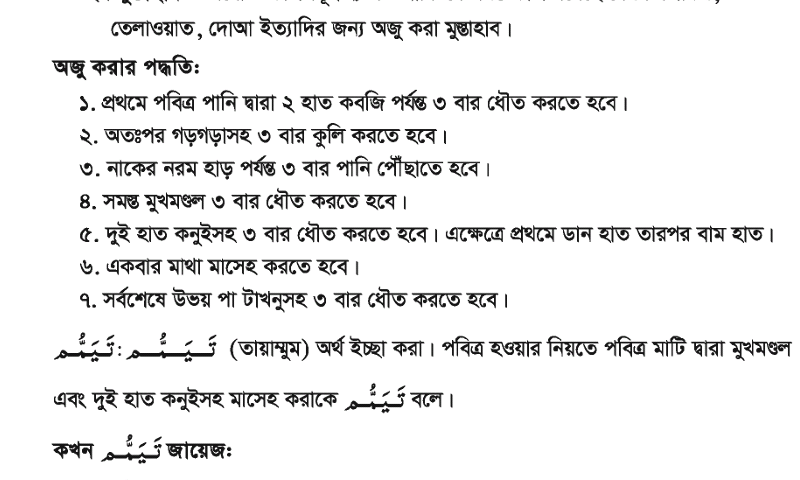 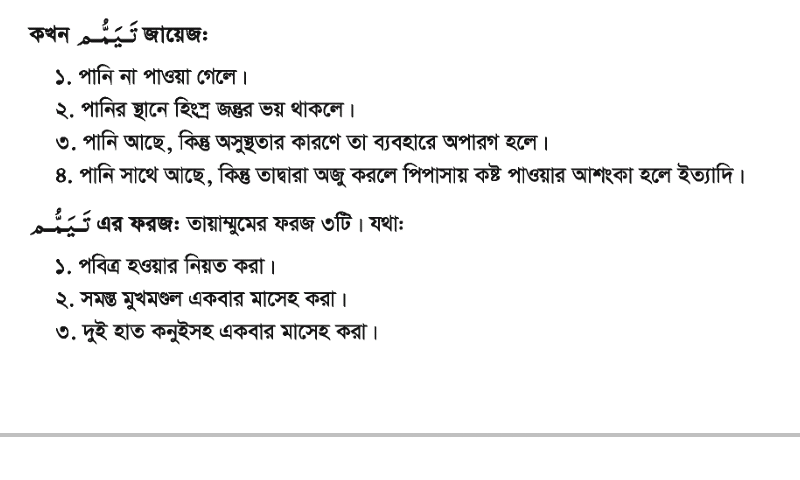 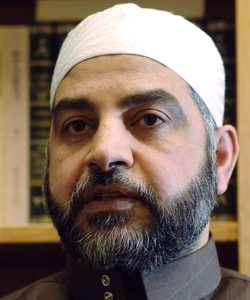 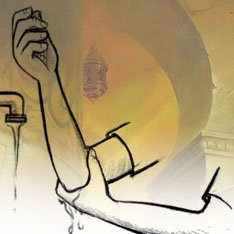 9:03:36 PM
মাওলানা সেলিম হোসাইন সহকারি মৌলভি  সিংচাপইড় আলিম মাদ্রাসা।
Page no.15
বৃহস্পতিবার, 21 মে 2020
একক কাজ
অযুর হুকুম বর্ণনা কর
৫ মিঃ
9:03:36 PM
মাওলানা সেলিম হোসাইন সহকারি মৌলভি  সিংচাপইড় আলিম মাদ্রাসা।
Page no.16
বৃহস্পতিবার, 21 মে 2020
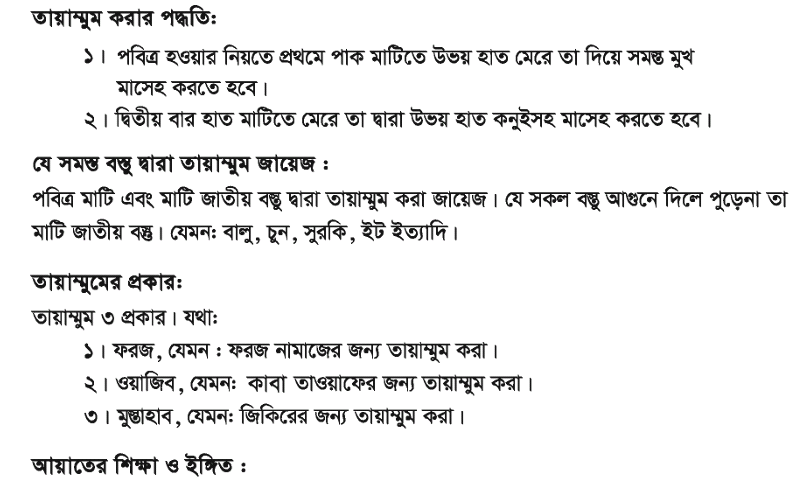 9:03:36 PM
মাওলানা সেলিম হোসাইন সহকারি মৌলভি  সিংচাপইড় আলিম মাদ্রাসা।
Page no.17
বৃহস্পতিবার, 21 মে 2020
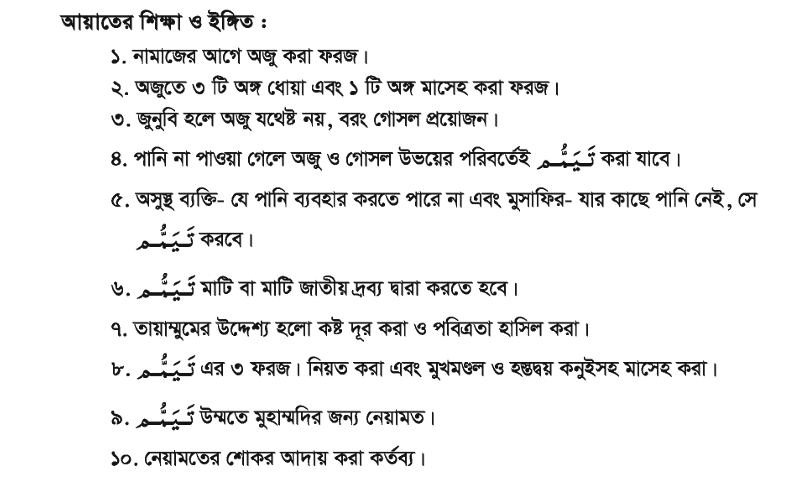 9:03:36 PM
মাওলানা সেলিম হোসাইন সহকারি মৌলভি  সিংচাপইড় আলিম মাদ্রাসা।
Page no.18
বৃহস্পতিবার, 21 মে 2020
মূল্যায়ন
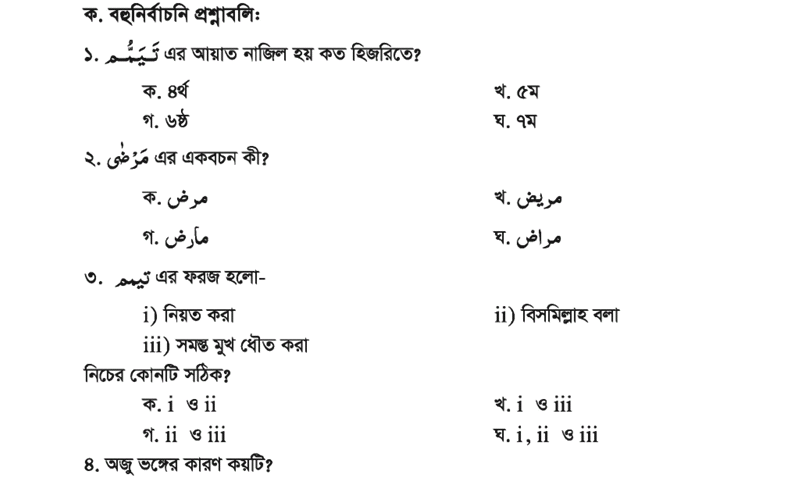 9:03:36 PM
মাওলানা সেলিম হোসাইন সহকারি মৌলভি  সিংচাপইড় আলিম মাদ্রাসা।
Page no.19
বৃহস্পতিবার, 21 মে 2020
মূল্যায়ন
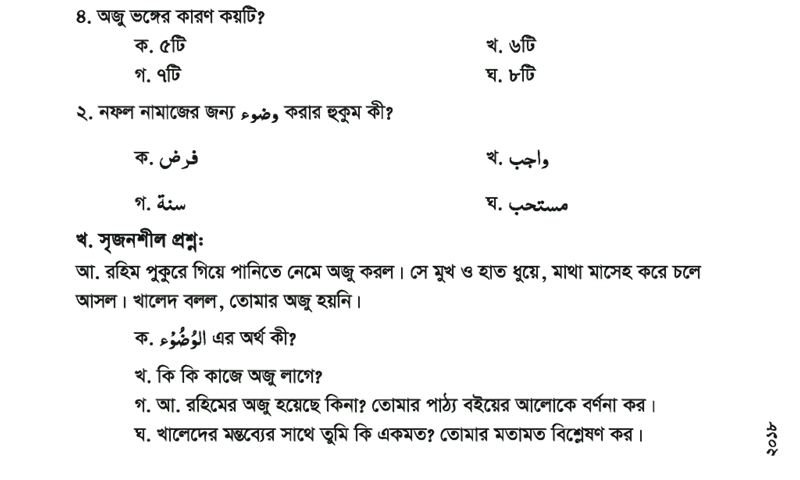 9:03:36 PM
মাওলানা সেলিম হোসাইন সহকারি মৌলভি  সিংচাপইড় আলিম মাদ্রাসা।
Page no.20
বৃহস্পতিবার, 21 মে 2020
বাড়ীর কাজ
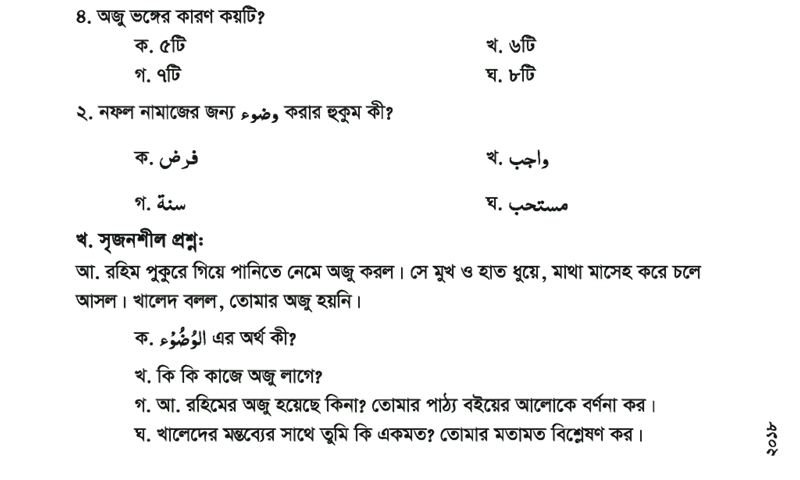 9:03:36 PM
মাওলানা সেলিম হোসাইন সহকারি মৌলভি  সিংচাপইড় আলিম মাদ্রাসা।
Page no.21
বৃহস্পতিবার, 21 মে 2020
ধন্যবাদ
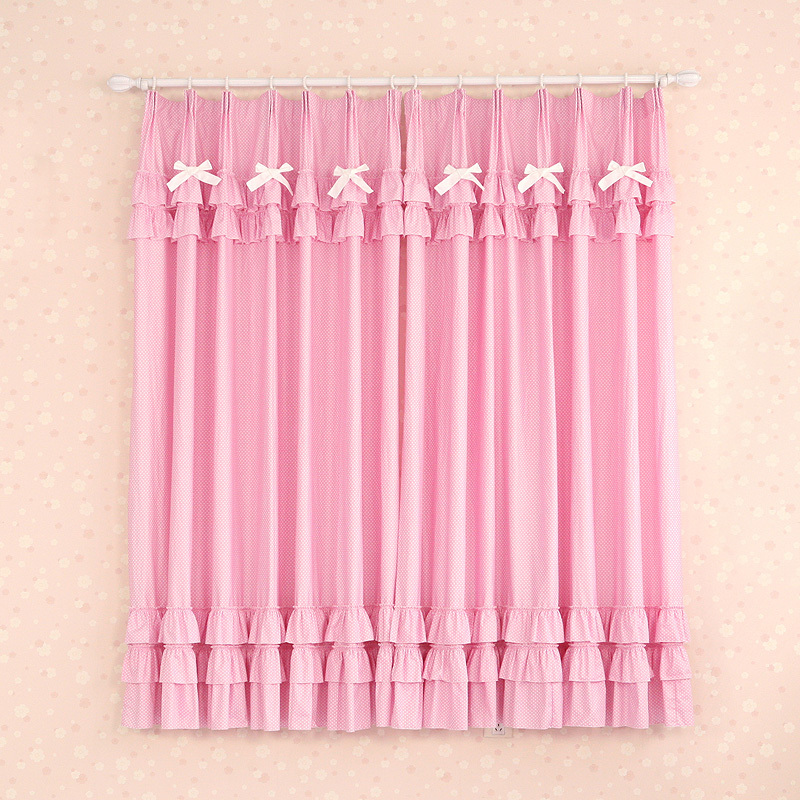 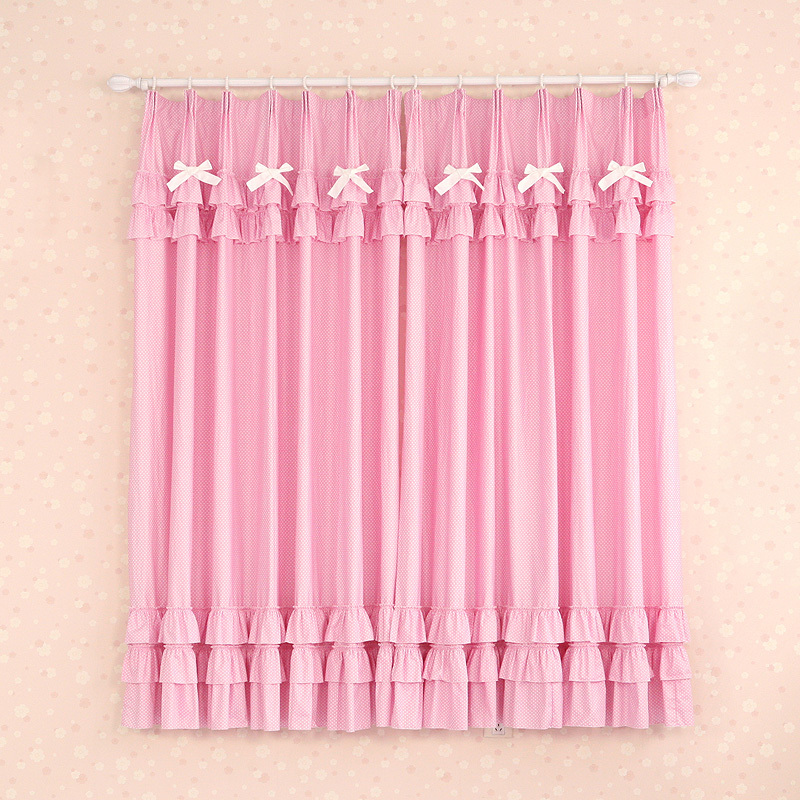 আসসালামু আলাইকুম।
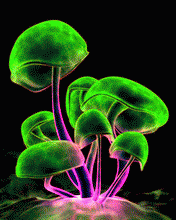 9:03:36 PM
মাওলানা সেলিম হোসাইন সহকারি মৌলভি  সিংচাপইড় আলিম মাদ্রাসা।
Page no.22
বৃহস্পতিবার, 21 মে 2020